WELCOME TO CURRICULUM NIGHT
What do we do at school each day?
CUSD Early Childhood Philosophy
Our goal as early childhood educators is to provide a strong foundation that will help all children become lifelong learners. We believe that children learn through experience and discovery. Our goal is to prepare children to enter kindergarten with a healthy self-concept and a positive attitude toward school and learning. We accomplish this by offering developmentally appropriate curriculum designed to develop social, emotional, physical and cognitive abilities. We understand that every child is unique, so we organize our preschool program to allow children to initiate activities to grow from personal interest and intentions. Our preschool students learn through exploration with hands-on developmentally appropriate activities and materials. We facilitate active learning by providing resources, and planning experiences in an environment in which all children can learn.
[Speaker Notes: This is the mission statement for our preschool programs.]
PreKindergarten Curriculum Overview
The curriculum is aligned to the Arizona Early Learning Standards, which have been developed for children 3-5 years of age. The standards help us to provide quality learning experiences and cover a wide range of skill development. Since every child is a unique individual and learns at his/her own readiness level, the standards allow each child to progress through each developmental skill as they become ready.
PreKindergarten Language Arts Curriculum
Houghton Mifflin Harcourt Big Day for PreK
Complete curriculum developed for children 3-5 years of age that integrates all learning domains with an emphasis on both academic and social-emotional development
Builds oral language and vocabulary through rich and varied opportunities for meaningful conversations
Includes the very best children’s literature and nonfiction
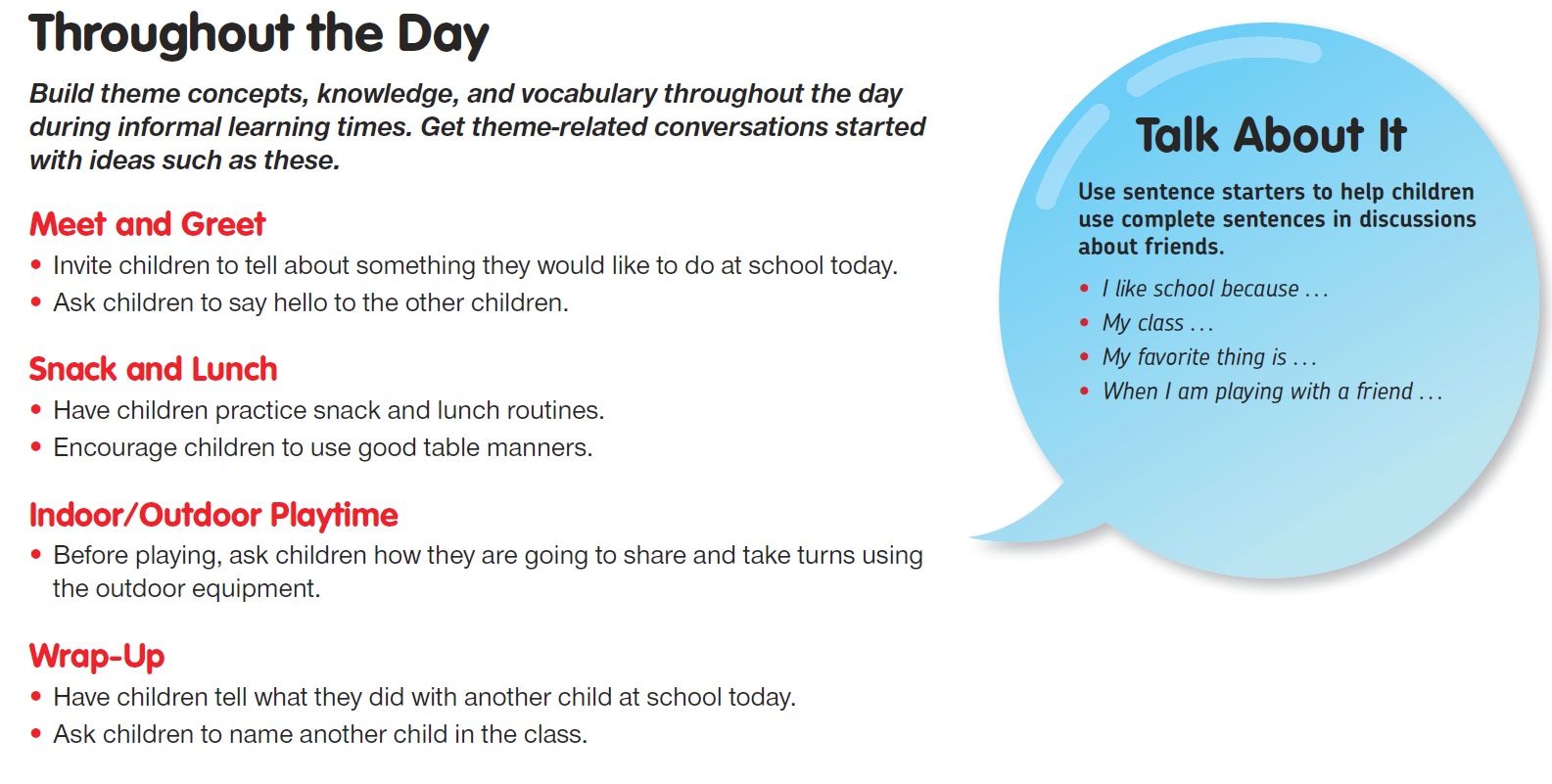 [Speaker Notes: All of our preschool classrooms use the same curriculum components.

I will give you a short synopsis of each component and describe what your role may look like.

ELA:
Lead whole group
Lead small groups
Facilitate free choice
Conversations/ interactions]
PreKindergarten Curriculum: Alphabet Knowledge
Fundations

Supports students’ emerging understanding of the alphabetic principles of letter-sound associations and alphabetical order, and the written language skill of manuscript letter formation.
Designed to be a “pre-dose,” to letter-sound and writing skills
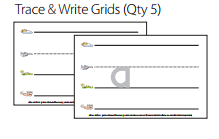 [Speaker Notes: Fundations:
Lead whole group
Lead small groups
Facilitate free choice
Conversations/ interactions]
PreKindergarten Curriculum: Math
Origo Stepping Stones Pre-K

Promotes success through developmentally appropriate, meaningful activities that are play-based and rich in language
Scope and Sequence includes number, algebra, measurement, geometry, and data
Links math skills to the real world, as well as to other curriculum areas
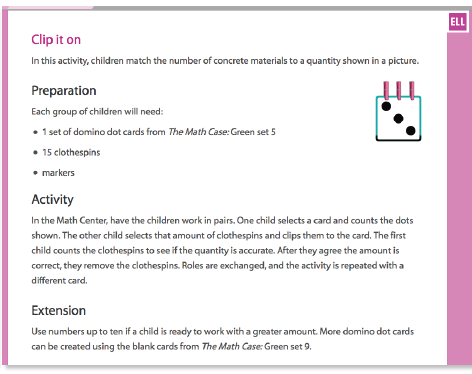 [Speaker Notes: Math:
Lead whole group
Lead small groups
Facilitate free choice
Conversations/ interactions]
PreKindergarten Curriculum: Science
Early Childhood Hands On Science (ECHOS)

Comprehensive hands-on, interactive early childhood science curriculum
9 Research based themes
Aligned to early childhood standards
Provides a foundation for critical thinking
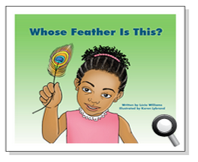 [Speaker Notes: Science:
Lead whole groups
Lead small groups
Facilitate free choice
Conversations/ interactions

- Need larger images]
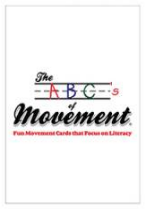 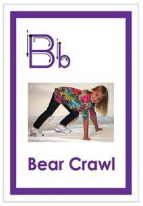 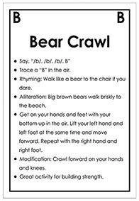 Preschool Curriculum: Physical Education
OPEN PE

Provides instructional content designed to foster the development of knowledge and skill in six main movement exploration categories (Movement Concepts, Balance, Locomotor, Manipulative, Health & Nutrition, and Social & Emotional Development)
Preschool Curriculum: Music and Movement
Using CUSD Pre-K Quarterly Curriculum Map, music lessons have been added to match lesson themes.
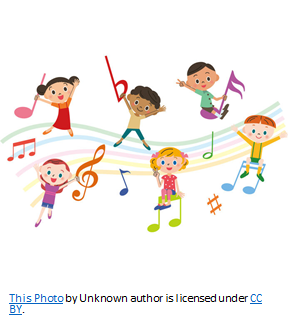 Arizona Early Learning Standards
The standards support each child to learn through positive relationships with teachers and peers and to learn through child-initiated, child-directed and teacher supported play. The standards are categorized into 8 different skill areas for children 3 to 5 years of age.
Social/Emotional
Children develop self awareness by recognizing and expressing feelings, learning to positively interact and cooperate with others, being responsible and respectful for self and others by using self control, approaching learning with curiosity, creativity, confidence and by problem solving.
Approaches to Learning
Approaches to learning refers to observable behaviors that indicate ways children become engaged in social interactions and learning experiences. Children’s approaches to learning contribute to their success in school and influence their development and learning in other domains.
Language and Literacy
Children develop oral language skills by speaking
   and listening. They develop pre-reading skills from the sounds and rhythms of spoken language, letter knowledge, vocabulary, and comprehending stories. They develop pre-writing skills by writing letters, words, and their name.
Mathematics
Children develop math skills by learning numbers, counting, patterning, graphing, measuring, and by solving problems.
Science
Children learn science skills by observing, asking questions, making predictions, experimenting, making conclusions and communicating answers to each other.
Social Studies
Children learn about their environment around them, such as home, school, their community, and they learn about different places and people and how those environments compare and contrast to their own.
Physical Development, Health and Safety
Children develop gross motor skills by doing vigorous activities inside and outside the classroom such as dancing, running, hopping, skipping and playing ball. Children develop fine motor skills inside and outside the classroom by drawing, painting, cutting, lacing, singing and writing. Children learn healthy habits and good hygiene. They also learn about safety and how to prevent injuries.
Fine Arts
Children use their imagination, creativity, and the five senses to create artwork, music and movement, and imaginary play. By doing this, children develop independence, self-esteem and self-expression.
When We Play With Classroom Materials We Are…
Demonstrating self-direction and independence.
Learning cooperation.
Gaining self confidence in our abilities.
Refining small muscle skills.
Improving eye-hand coordination.
Expanding math skills such as: counting, ordering, matching, patterning, and classifying.
Developing reading skills such as: left to right progression, visual discrimination, and letter/sound recognition.
When We Do Dramatic Play We Are…
Practicing social skills.
Learning cooperation.
Developing small and large muscles.
Improving eye-hand coordination.
Using our imagination.
Play-acting roles and situations.
Communicating with others.
Sharing ideas and solving problems using language skills.
When We Are In The Library We Are…
Gaining a better understanding of the world around us and the people in it.
Learning to make connections between the story and the things we already know.
Sequencing events.
Recognizing that letters have meaning.
Exploring the sounds and rhythms of language.
Expanding our vocabulary
Learning the use and care of books.
Using our imagination.
When We Do Art We Are…
Expressing our originality and individuality.
Reflecting our thoughts and emotions.
Developing skills in planning and organizing.
Learning about cause and effect.
Exercising small muscle skills.
Enhancing eye-hand coordination.
Expanding our vocabulary.
Developing creativity.
When We Are Building With Blocks We Are…
Learning self-direction and independence.
Learning how to work together and respect each others viewpoints.
Exchanging ideas.
Developing small and large muscles.
Improving eye-hand coordination.
Learning about sizes, shapes, numbers, order, area, length, patterns, and weight.
Exploring cause and effect.
Using our imagination.
When We Are At The Sand And Water Table We Are…
Demonstrating self-direction and independence.
Cooperating with others.
Enhancing fine motor skills and eye-hand coordination.
Exploring, observing, and comparing.
Learning cause and effect.
Learning to ask and answer questions.
Expanding our vocabulary.
When We Are Investigating We Are…
Exploring and investigating the world around us.
Cooperating with others.
Learning to take care of living things.
Observing, predicting, and comparing.
Drawing conclusions.
Developing dexterity and eye-hand coordination.
Practicing motor skills.
Expanding our vocabulary.
Organizing and sharing our learning.
Activities You Can Do at Home
READ to your child at least once a day and have your child retell the story to you.
As you are driving in the car, shopping, or around your home, look for the letter of the week. Also, have your child try to read signs on the road or in the stores.
Practice counting with your child.
Practice colors and shapes with your child.
More Activities
Help your child practice writing his/her name.
Allow your child to do small, simple chores at home. It makes them feel important and gives them a sense of responsibility.
Have your child tell you about their day and what they have learned in school.
Remember:
No child has ever been, 
or will ever be, 
deeply, personally invested in a worksheet.
…that’s why we do hands on activities at preschool!
CUSD Early Childhood Philosophy
Our goal as early childhood educators is to provide a strong foundation that will help all children become lifelong learners. We believe that children learn through experience and discovery. Our goal is to prepare children to enter kindergarten with a healthy self-concept and a positive attitude toward school and learning. We accomplish this by offering developmentally appropriate curriculum designed to develop social, emotional, physical and cognitive abilities. We understand that every child is unique, so we organize our preschool program to allow children to initiate activities to grow from personal interest and intentions. Our preschool students learn through exploration with hands-on developmentally appropriate activities and materials. We facilitate active learning by providing resources, and planning experiences in an environment in which all children can learn.
[Speaker Notes: This is the mission statement for our preschool programs.]
PreKindergarten Curriculum Overview
The curriculum is aligned to the Arizona Early Learning Standards, which have been developed for children 3-5 years of age. The standards help us to provide quality learning experiences and cover a wide range of skill development. Since every child is a unique individual and learns at his/her own readiness level, the standards allow each child to progress through each developmental skill as they become ready.
PreKindergarten Language Arts Curriculum
Houghton Mifflin Harcourt Big Day for PreK
Complete curriculum developed for children 3-5 years of age that integrates all learning domains with an emphasis on both academic and social-emotional development
Builds oral language and vocabulary through rich and varied opportunities for meaningful conversations
Includes the very best children’s literature and nonfiction
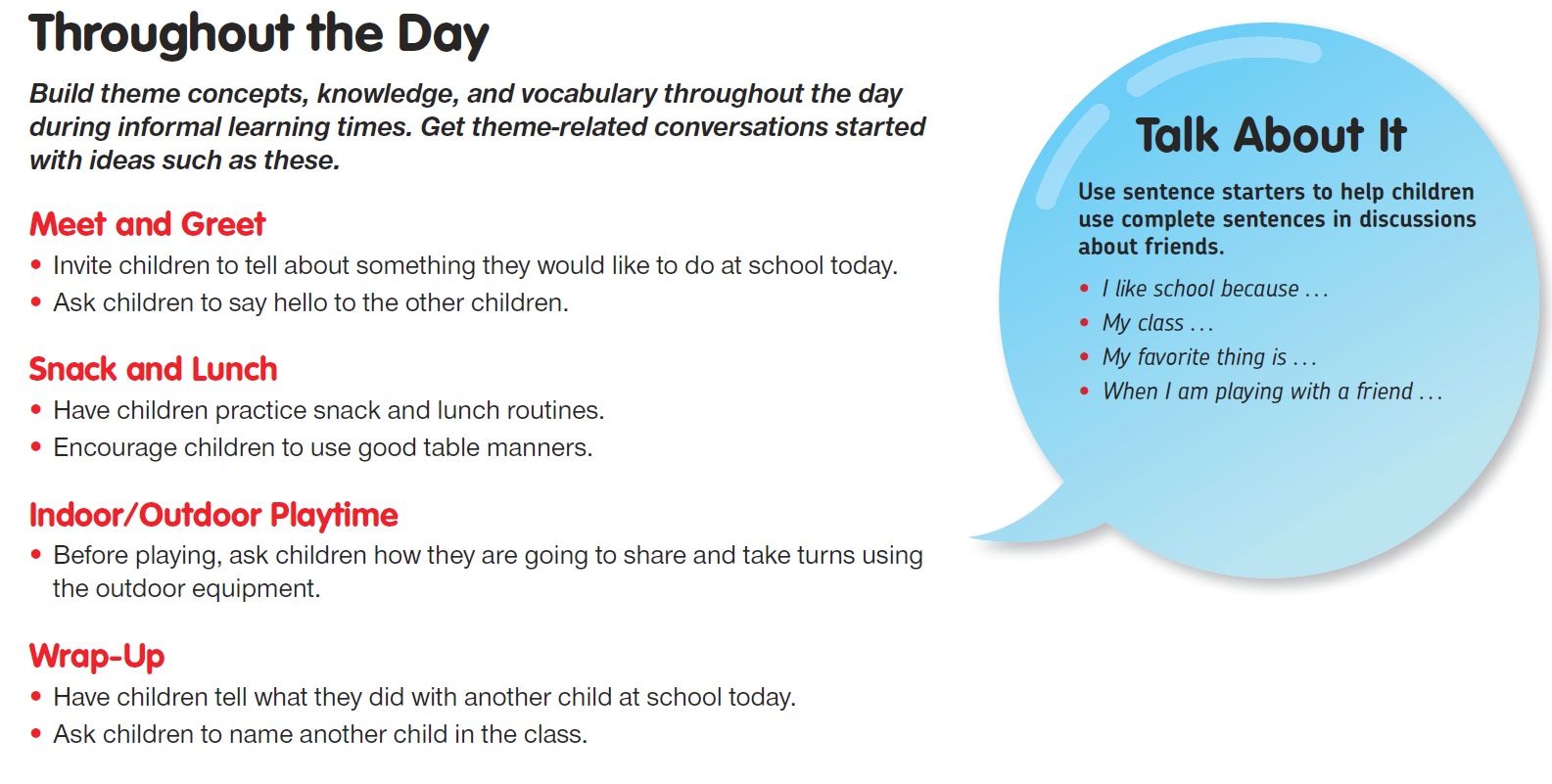 [Speaker Notes: All of our preschool classrooms use the same curriculum components.

I will give you a short synopsis of each component and describe what your role may look like.

ELA:
Lead whole group
Lead small groups
Facilitate free choice
Conversations/ interactions]
PreKindergarten Curriculum: Alphabet Knowledge
Fundations

Supports students’ emerging understanding of the alphabetic principles of letter-sound associations and alphabetical order, and the written language skill of manuscript letter formation.
Designed to be a “pre-dose,” to letter-sound and writing skills
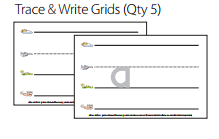 [Speaker Notes: Fundations:
Lead whole group
Lead small groups
Facilitate free choice
Conversations/ interactions]
PreKindergarten Curriculum: Math
Origo Stepping Stones Pre-K

Promotes success through developmentally appropriate, meaningful activities that are play-based and rich in language
Scope and Sequence includes number, algebra, measurement, geometry, and data
Links math skills to the real world, as well as to other curriculum areas
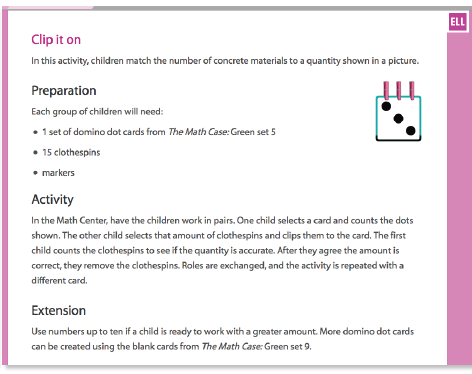 [Speaker Notes: Math:
Lead whole group
Lead small groups
Facilitate free choice
Conversations/ interactions]
PreKindergarten Curriculum: Science
Early Childhood Hands On Science (ECHOS)

Comprehensive hands-on, interactive early childhood science curriculum
9 Research based themes
Aligned to early childhood standards
Provides a foundation for critical thinking
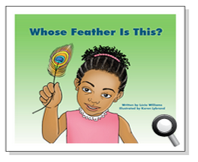 [Speaker Notes: Science:
Lead whole groups
Lead small groups
Facilitate free choice
Conversations/ interactions

- Need larger images]
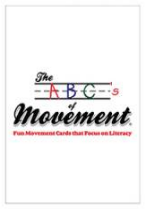 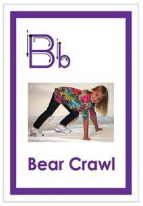 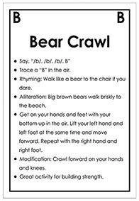 Preschool Curriculum: Physical Education
OPEN PE

Provides instructional content designed to foster the development of knowledge and skill in six main movement exploration categories (Movement Concepts, Balance, Locomotor, Manipulative, Health & Nutrition, and Social & Emotional Development)
Preschool Curriculum: Music and Movement
Using CUSD Pre-K Quarterly Curriculum Map, music lessons have been added to match lesson themes.
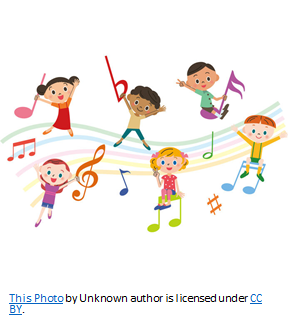 Arizona Early Learning Standards
The standards support each child to learn through positive relationships with teachers and peers and to learn through child-initiated, child-directed and teacher supported play. The standards are categorized into 8 different skill areas for children 3 to 5 years of age.
Social/Emotional
Children develop self awareness by recognizing and expressing feelings, learning to positively interact and cooperate with others, being responsible and respectful for self and others by using self control, approaching learning with curiosity, creativity, confidence and by problem solving.
Approaches to Learning
Approaches to learning refers to observable behaviors that indicate ways children become engaged in social interactions and learning experiences. Children’s approaches to learning contribute to their success in school and influence their development and learning in other domains.
Language and Literacy
Children develop oral language skills by speaking
   and listening. They develop pre-reading skills from the sounds and rhythms of spoken language, letter knowledge, vocabulary, and comprehending stories. They develop pre-writing skills by writing letters, words, and their name.
Mathematics
Children develop math skills by learning numbers, counting, patterning, graphing, measuring, and by solving problems.
Science
Children learn science skills by observing, asking questions, making predictions, experimenting, making conclusions and communicating answers to each other.
Social Studies
Children learn about their environment around them, such as home, school, their community, and they learn about different places and people and how those environments compare and contrast to their own.
Physical Development, Health and Safety
Children develop gross motor skills by doing vigorous activities inside and outside the classroom such as dancing, running, hopping, skipping and playing ball. Children develop fine motor skills inside and outside the classroom by drawing, painting, cutting, lacing, singing and writing. Children learn healthy habits and good hygiene. They also learn about safety and how to prevent injuries.
Fine Arts
Children use their imagination, creativity, and the five senses to create artwork, music and movement, and imaginary play. By doing this, children develop independence, self-esteem and self-expression.
When We Play With Classroom Materials We Are…
Demonstrating self-direction and independence.
Learning cooperation.
Gaining self confidence in our abilities.
Refining small muscle skills.
Improving eye-hand coordination.
Expanding math skills such as: counting, ordering, matching, patterning, and classifying.
Developing reading skills such as: left to right progression, visual discrimination, and letter/sound recognition.
When We Do Dramatic Play We Are…
Practicing social skills.
Learning cooperation.
Developing small and large muscles.
Improving eye-hand coordination.
Using our imagination.
Play-acting roles and situations.
Communicating with others.
Sharing ideas and solving problems using language skills.
When We Are In The Library We Are…
Gaining a better understanding of the world around us and the people in it.
Learning to make connections between the story and the things we already know.
Sequencing events.
Recognizing that letters have meaning.
Exploring the sounds and rhythms of language.
Expanding our vocabulary
Learning the use and care of books.
Using our imagination.
When We Do Art We Are…
Expressing our originality and individuality.
Reflecting our thoughts and emotions.
Developing skills in planning and organizing.
Learning about cause and effect.
Exercising small muscle skills.
Enhancing eye-hand coordination.
Expanding our vocabulary.
Developing creativity.
When We Are Building With Blocks We Are…
Learning self-direction and independence.
Learning how to work together and respect each others viewpoints.
Exchanging ideas.
Developing small and large muscles.
Improving eye-hand coordination.
Learning about sizes, shapes, numbers, order, area, length, patterns, and weight.
Exploring cause and effect.
Using our imagination.
When We Are At The Sand And Water Table We Are…
Demonstrating self-direction and independence.
Cooperating with others.
Enhancing fine motor skills and eye-hand coordination.
Exploring, observing, and comparing.
Learning cause and effect.
Learning to ask and answer questions.
Expanding our vocabulary.
When We Are Investigating We Are…
Exploring and investigating the world around us.
Cooperating with others.
Learning to take care of living things.
Observing, predicting, and comparing.
Drawing conclusions.
Developing dexterity and eye-hand coordination.
Practicing motor skills.
Expanding our vocabulary.
Organizing and sharing our learning.
Activities You Can Do at Home
READ to your child at least once a day and have your child retell the story to you.
As you are driving in the car, shopping, or around your home, look for the letter of the week. Also, have your child try to read signs on the road or in the stores.
Practice counting with your child.
Practice colors and shapes with your child.
More Activities
Help your child practice writing his/her name.
Allow your child to do small, simple chores at home. It makes them feel important and gives them a sense of responsibility.
Have your child tell you about their day and what they have learned in school.
Remember:
No child has ever been, 
or will ever be, 
deeply, personally invested in a worksheet.
…that’s why we do hands on activities at preschool!